Kpl 13.
META
FYSIIKKA
Synonyymit!
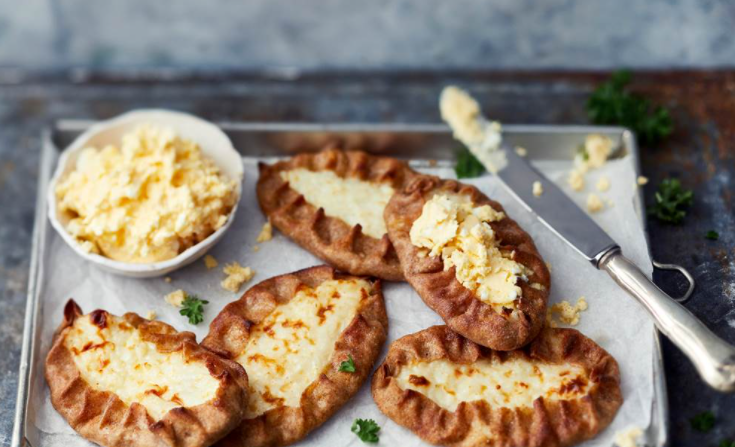 karjalanpiirakka
Onko todellisuus pohjimmiltaan aineellista/materiaa vai henkistä/idealistista?
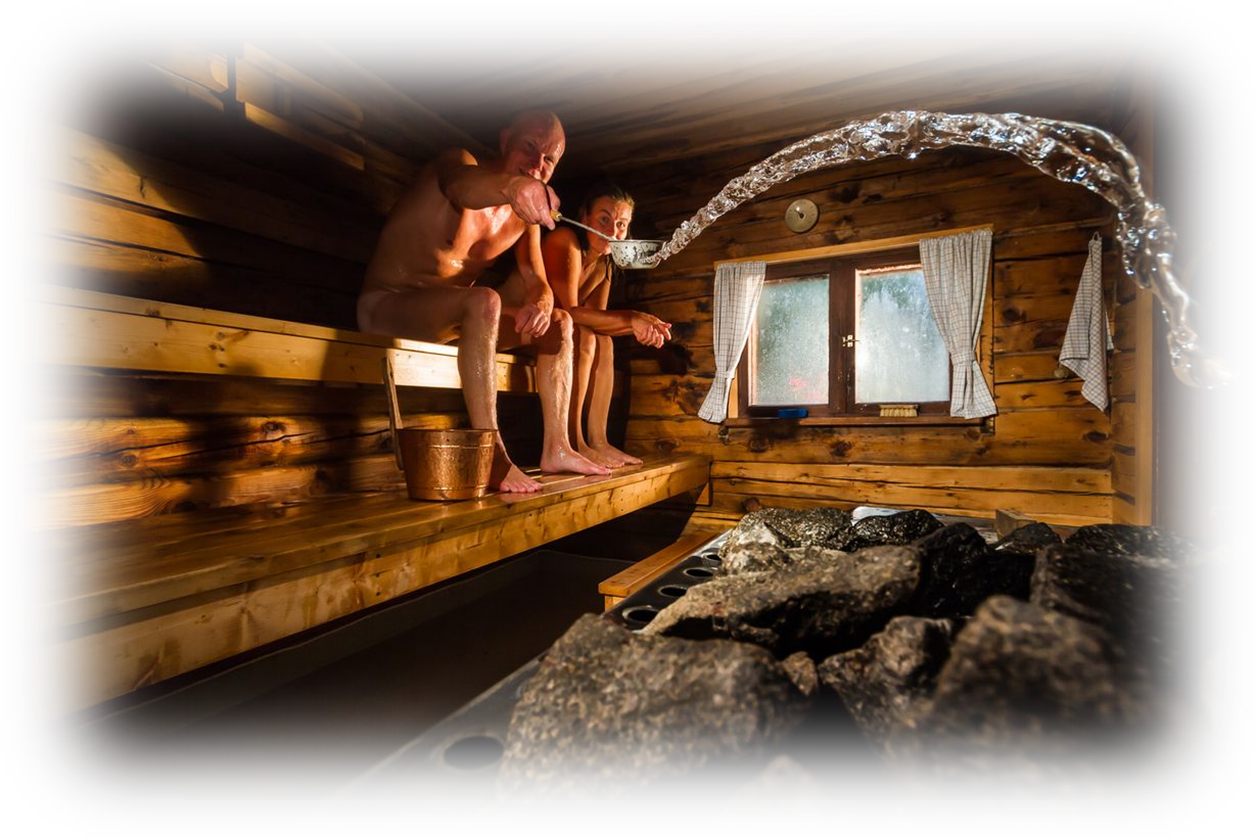 sauna
Onko todellisuus pohjimmiltaan aineellista/materiaa vai henkistä/idealistista?
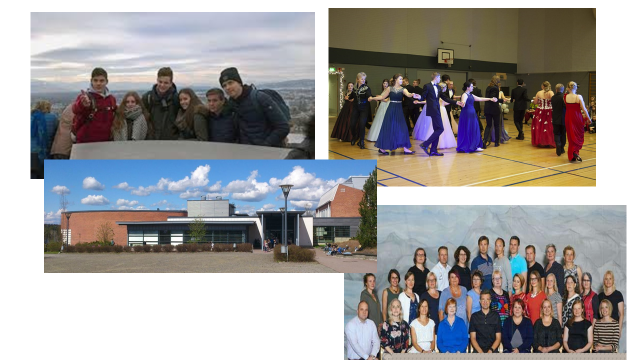 Onko todellisuus pohjimmiltaan aineellista/materiaa vai henkistä/idealistista?
Petäjäveden lukio
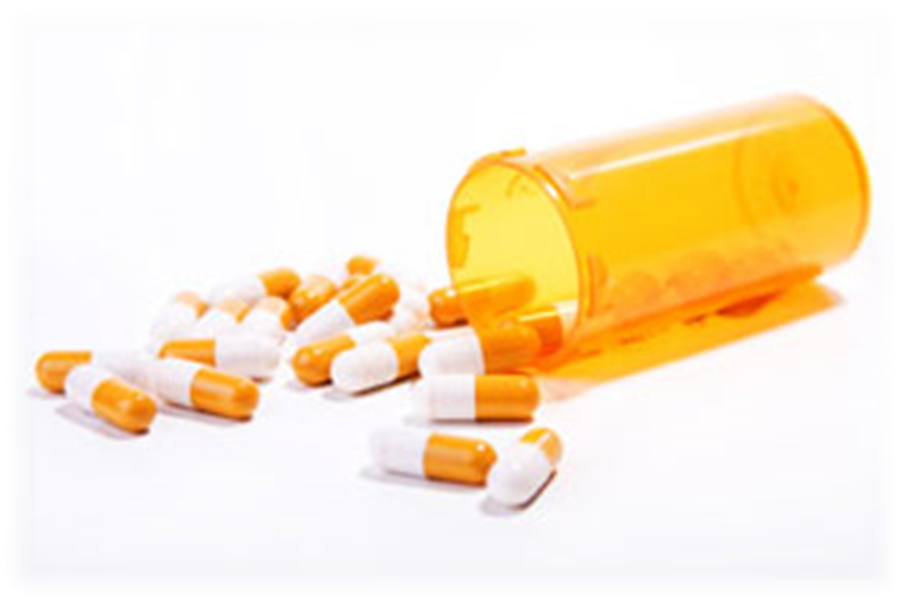 unilääke
Onko todellisuus pohjimmiltaan aineellista/materiaa vai henkistä/idealistista?
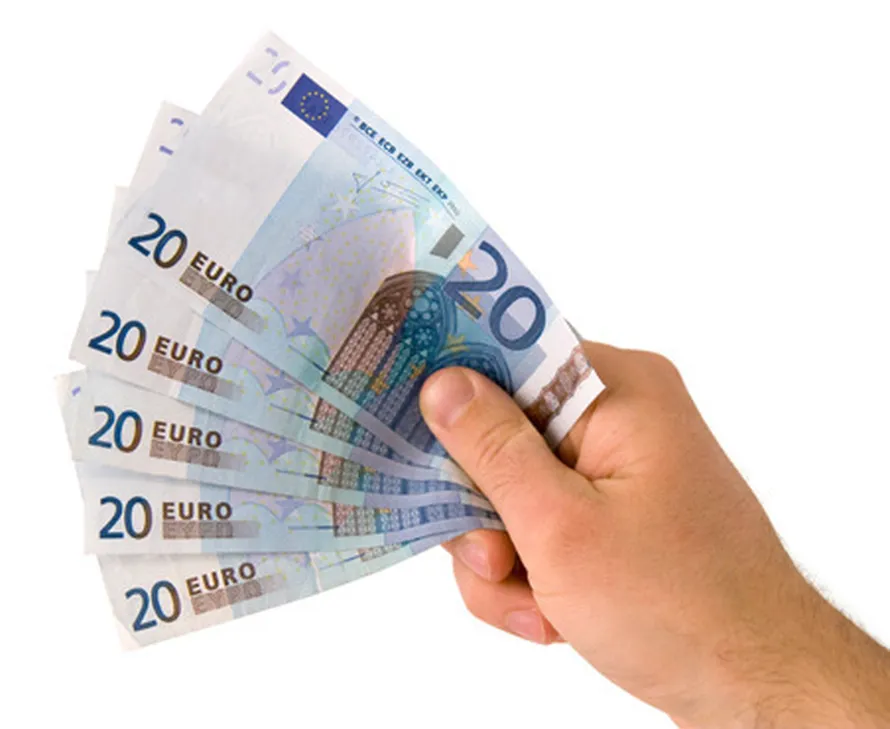 raha
Onko todellisuus pohjimmiltaan aineellista/materiaa vai henkistä/idealistista?
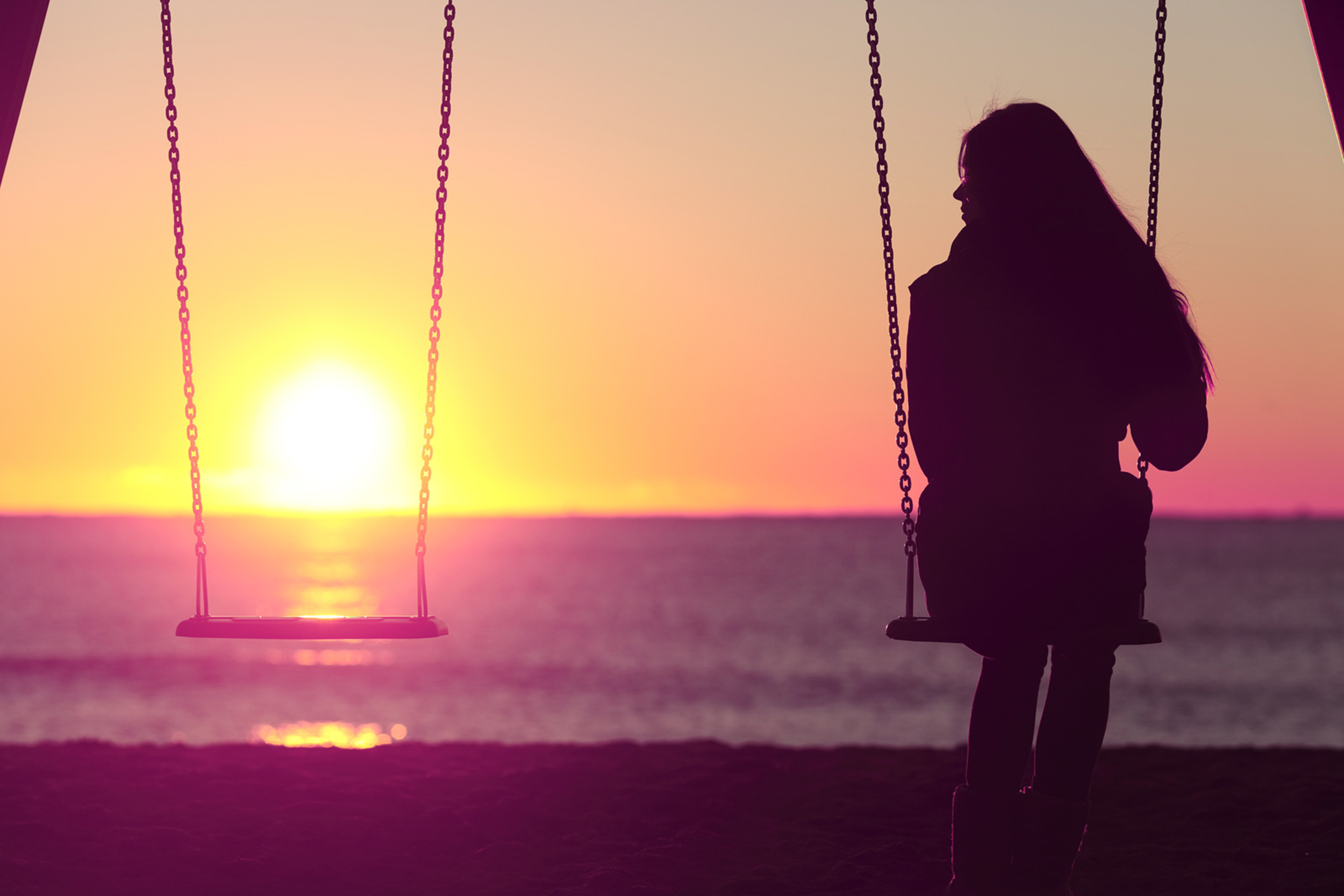 rakkaus
Onko todellisuus pohjimmiltaan aineellista/materiaa vai henkistä/idealistista?
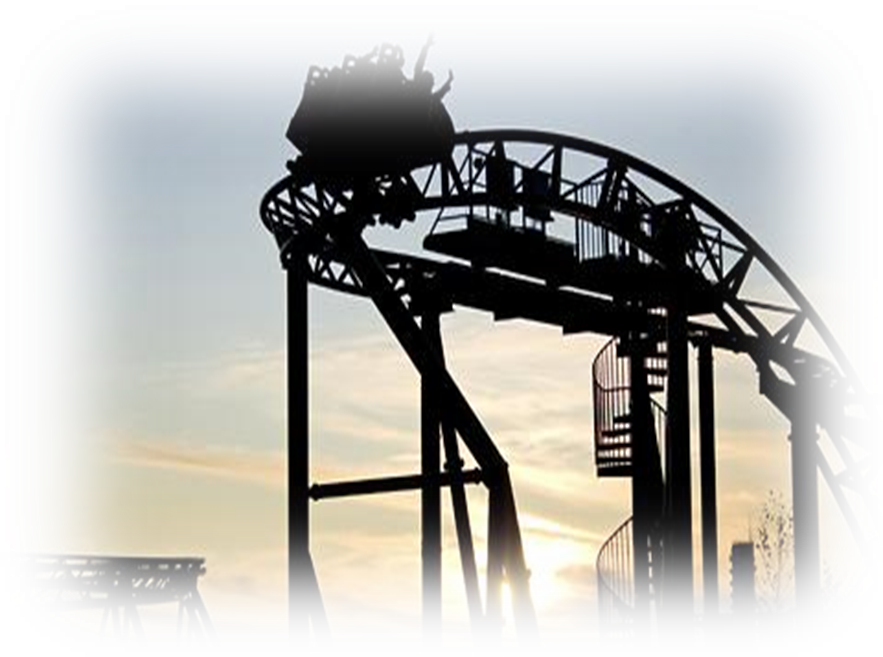 Linnanmäen vuoristorata- “se aito ja alkuperäinen”???
Onko todellisuus pohjimmiltaan aineellista/materiaa vai henkistä/idealistista?
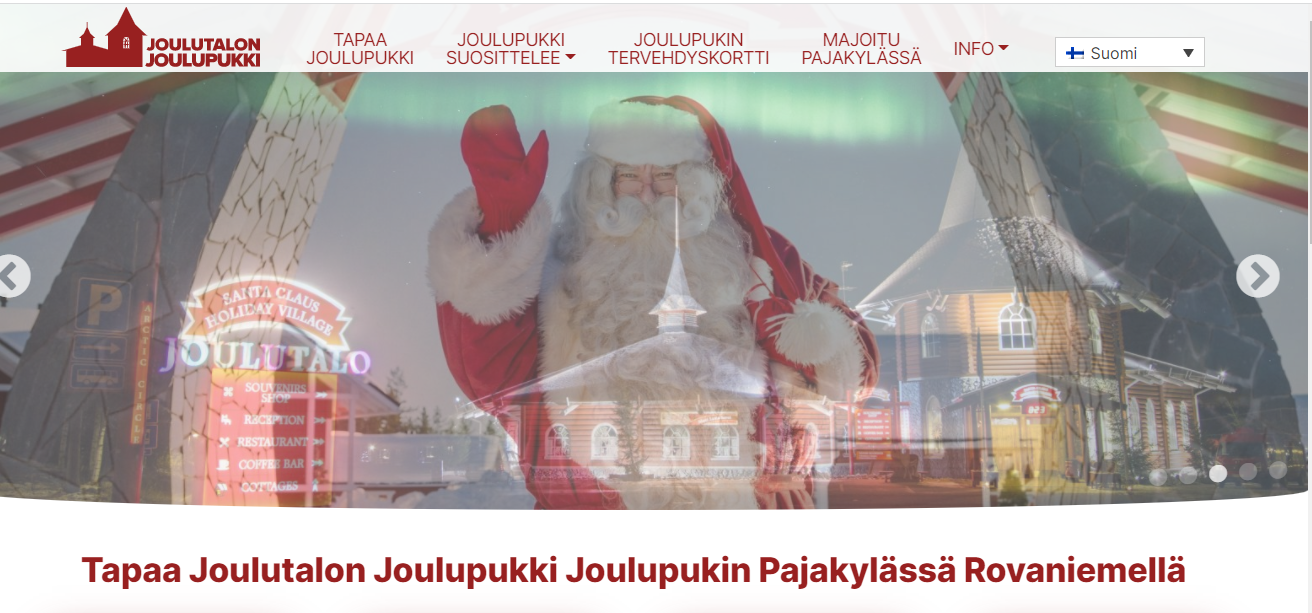 Onko joulupukki olemassa?
Miten tai missä on olemassa?
Onko joulupukki samalla tavalla olemassa kuin Miilun tuolit? Miksi on tai ei?
Lakkaako joulupukki olemasta, jos kaikki joulupukin varusteet poltetaan maailmasta. Ja poltetaan myös Rovaniemellä oleva joulupukin paja? Miksi?
Kumpi on oikeampi joulupukki: Rovaniemen pajassa istuva ja lapsia tapaava pukki vai teillä kotona käynyt pukki. Miksi?
Onko jotakin, minkä olemassaoloa ei tarvitse epäillä. Mikä?
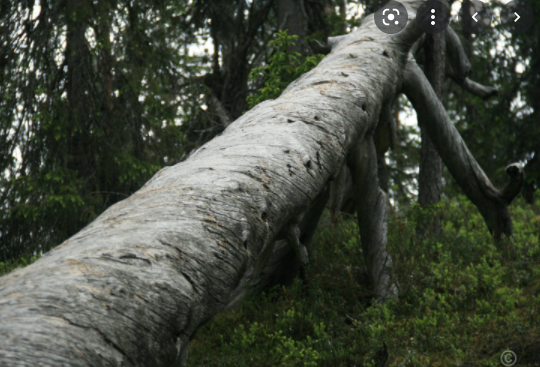 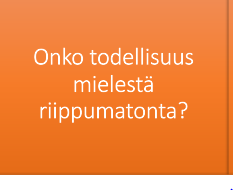 Kukaan ei kuule, ei näe... TAPAHTUUKO SE?
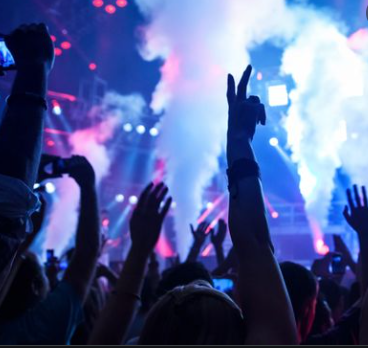 ILLALLA ON BILEET. HUOMENNA ON KOKEET. ONKO SINULLA VAPAA TAHTO PÄÄTTÄÄ, MITÄ TEET?VAI OLETKO SYIDEN JA SEURAUSTEN OHJAILEMA?
Onko kaikki syiden ja seurausten väistämätöntä ketjua? Vai onko sattumalla ja vapaalla tahdolla osuutta?
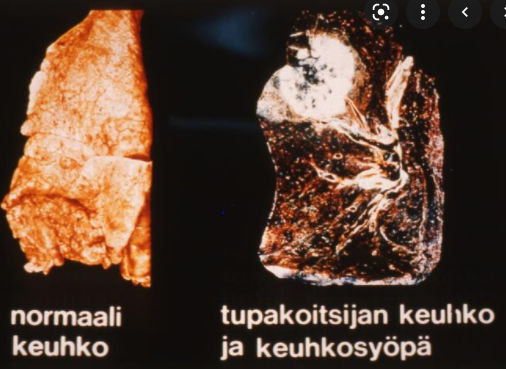 Onko kaikki syiden ja seurausten väistämätöntä ketjua? Vai onko sattumalla ja vapaalla tahdolla osuutta?
Tupakoitsija sairastui keuhkosyöpään ja menehtyi. Oliko hän syiden ja seurausten vanki? Vai oliko omalla tahdolla roolia?
Miksi sinä olet siinä, nyt?
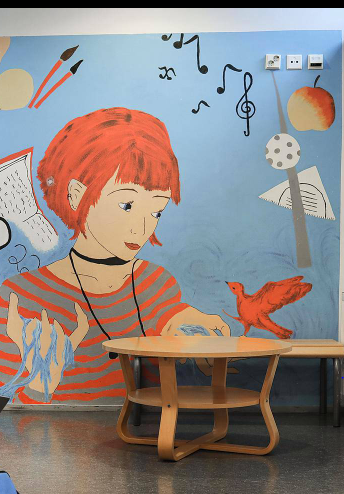 Miksi?
Voisitko olla olematta?
Miksi?
Onko kaikki syiden ja seurausten väistämätöntä ketjua? Vai onko sattumalla ja vapaalla tahdolla osuutta?
Teht. 2-6
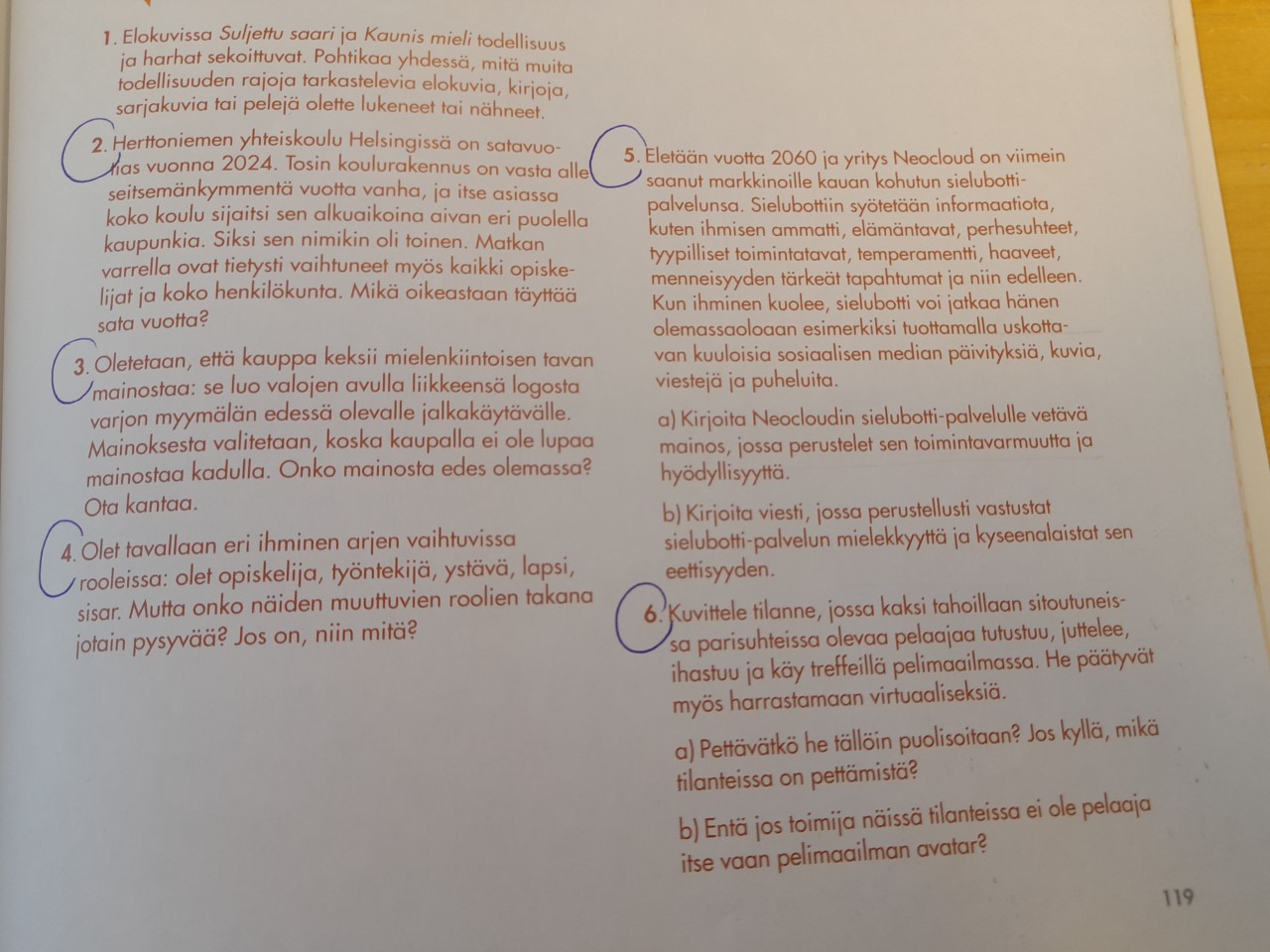